Презентация к уроку по учебному предмету «История» в 6-ом классе на тему «Русь в IX-первой половине XII в.»
Автор: Жданова Оксана Владимировна,
учитель истории и обществознания, 
«МОУ «СОШ №4» г.о. Стрежевой Томской области
Мы знаем столько, сколько удерживаем в памяти.
Ф. Бэкон, английский мыслитель
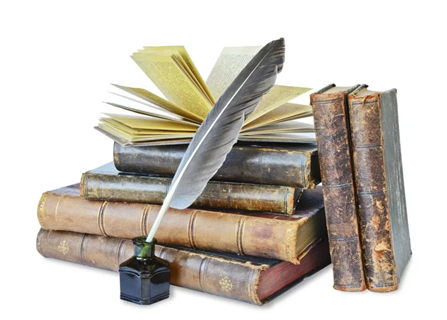 Цель урока:
повторить и закрепить в памяти основные факты, события, имена по истории Руси в IX-первой половине XII в.
Девиз урока: 
все что знаем – обобщим, на уроке не молчим, руки чаще поднимаем, на вопросы отвечаем.
Русь в IX-первой половине XII в.
Повторительно-обобщающий урок
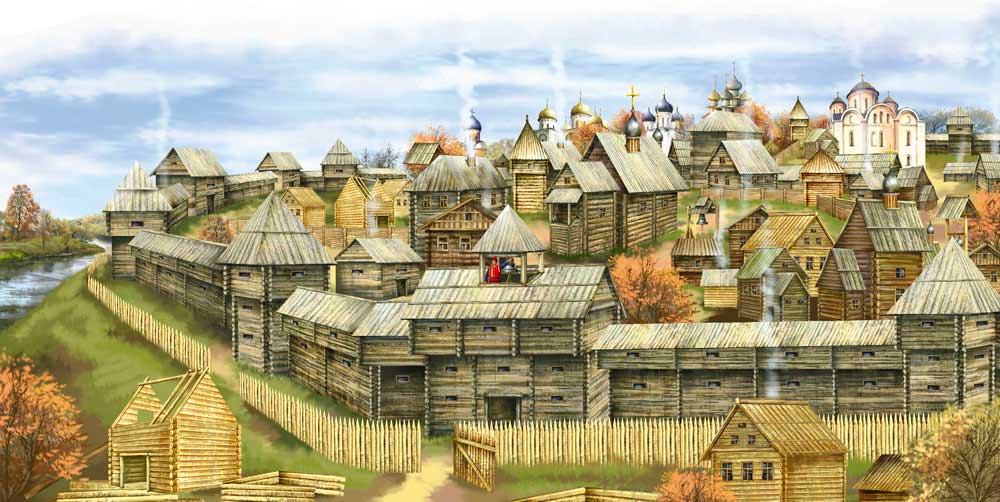 Древнерусское государство
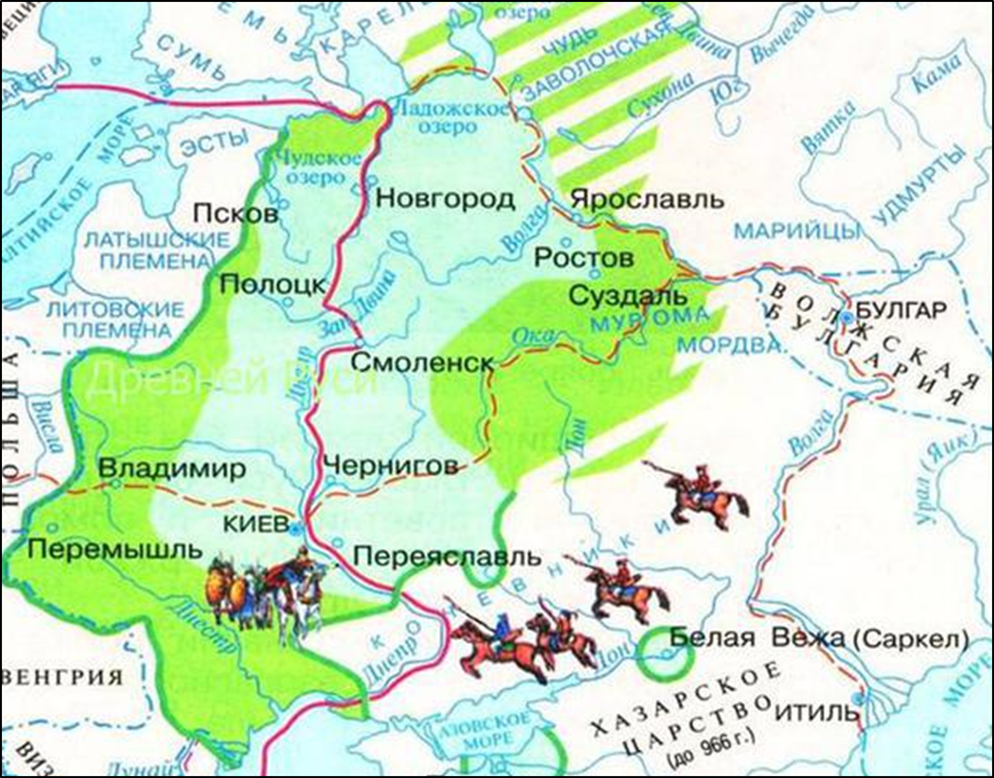 Работа с текстом по карте
В VIII-IX вв. зародился знаменитый путь «из варяг в греки». Из Константинополя путь шёл на север по Черному морю и Днепру. Затем суда волоком перетаскивали в реку Ловать, впадающую в озеро Ильмень. Из него путь продолжался по реке Волхов, соединяющей Ильмень и Ладожское озеро с Финским заливом, а далее снова было Балтийское море. Там, где путь пролегал по русским землям и возникли крупные восточнославянские города: на Днепре – Киев, Смоленск, Любеч; на берегу Волхова, рядом с озером Ильмень, - Новгород, а рядом с Ладожским озером – Ладога.
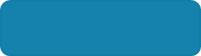 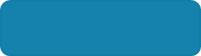 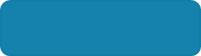 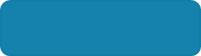 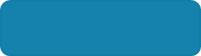 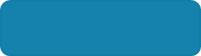 Социальная структура Древнерусского государства
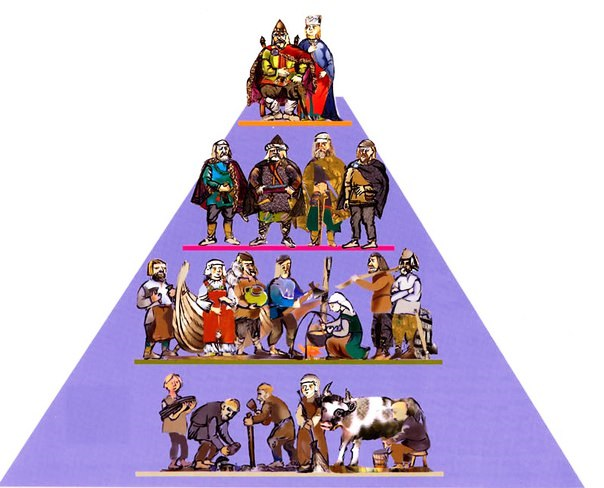 внутреннее устройство общество.;
Социальная структура Древнерусского государства
КНЯЗЬ
БОЯРЕ
ДУХОВЕНСТВО
ДРУЖИННИКИ
КУПЦЫ
РЕМЕСЛЕННИКИ
ЛЮДИ
СМЕРДЫ
ЗАКУПУ
РЯДОВИЧИ
ХОЛОПЫ
Физминутка
«Под кистью художника»
Какое историческое событие легло в основу данной картины?
862 г. 
Призвание варягов на Русь
Какое историческое событие легло в основу данной картины?
988 г. 
Крещение князя Владимира 
в Херсонесе
Какое историческое событие легло в основу данной картины?
946 г. 
Месть княгини Ольги древлянам
Какое историческое событие легло в основу данной картины?
1097 г. 
Съезд князей в Любече
Тест-конкурс
Князь Олег объединил Новгород и Киев в
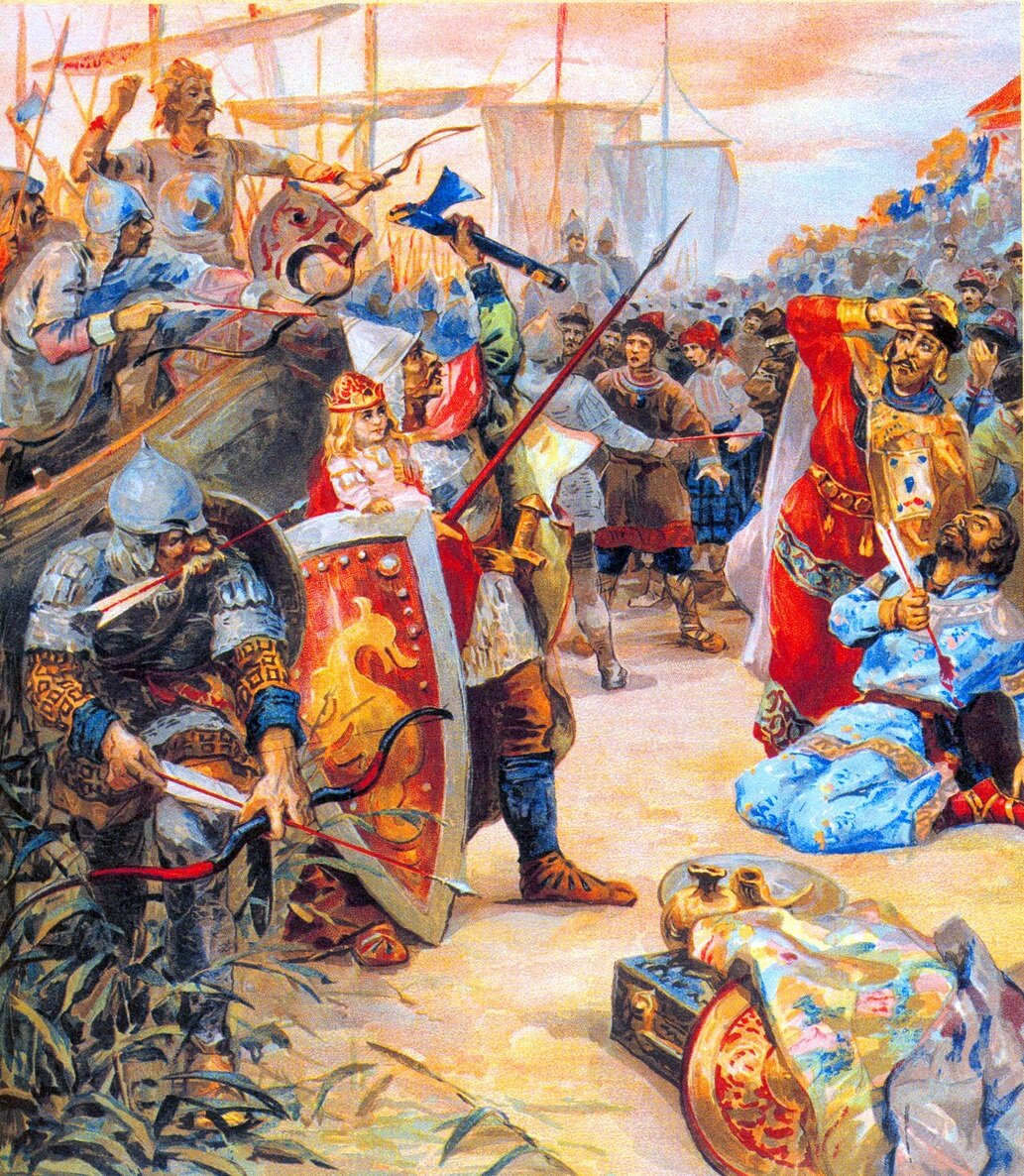 1) 862 г.
2) 879 г.
3) 882  г.
4) 912 г.
Князь Ярослав Мудрый наголову разбил подошедших к Киеву печенегов
1) 1019 г.
2) 1036 г.
3) 1054 г.
4) 1111 г.
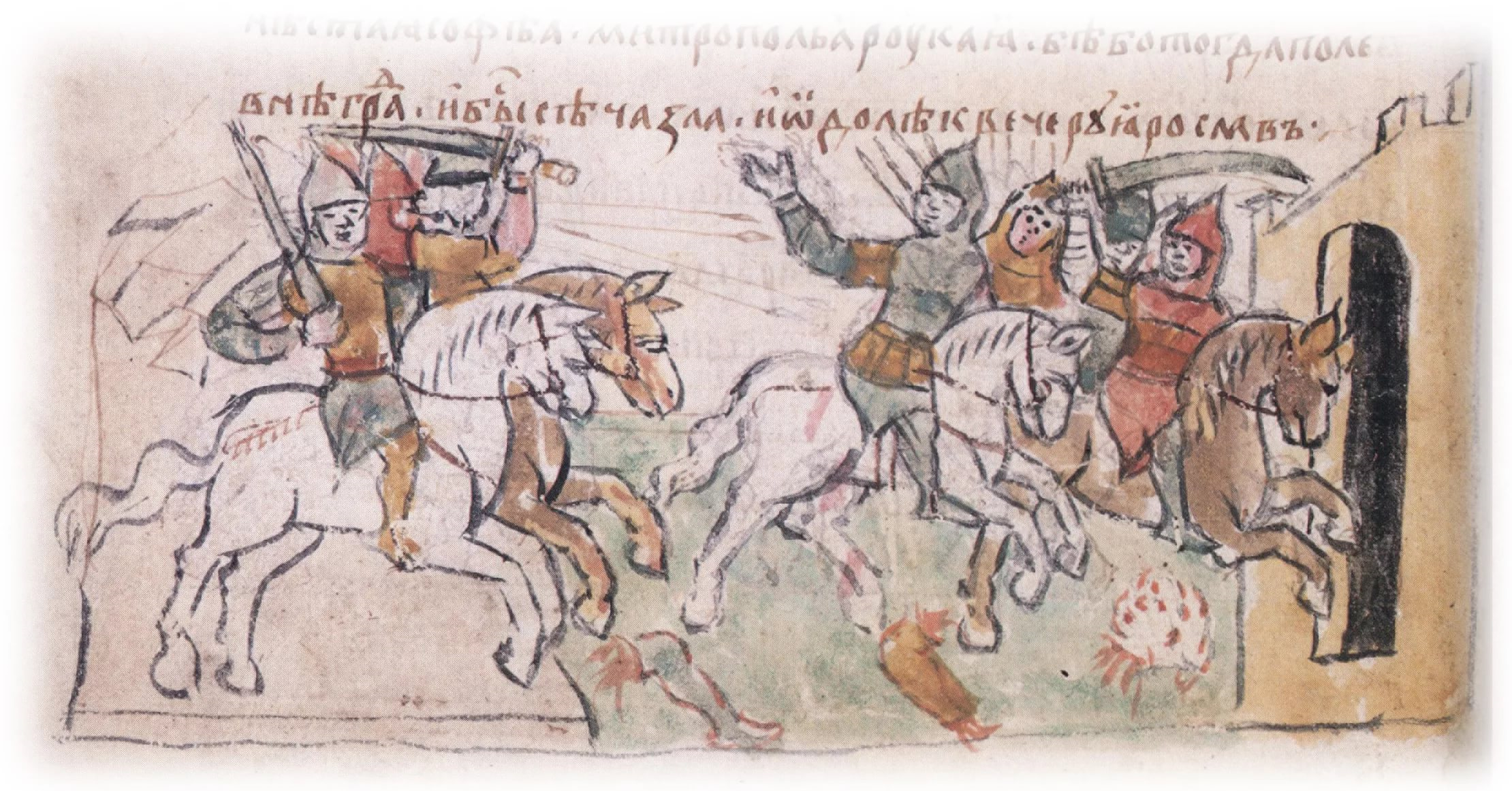 Походы Олега на Царьград (Константинополь) состоялись в
1) 907, 911 гг.
2) 911, 914 гг.
3) 941,944 гг.
4) 968, 971 гг.
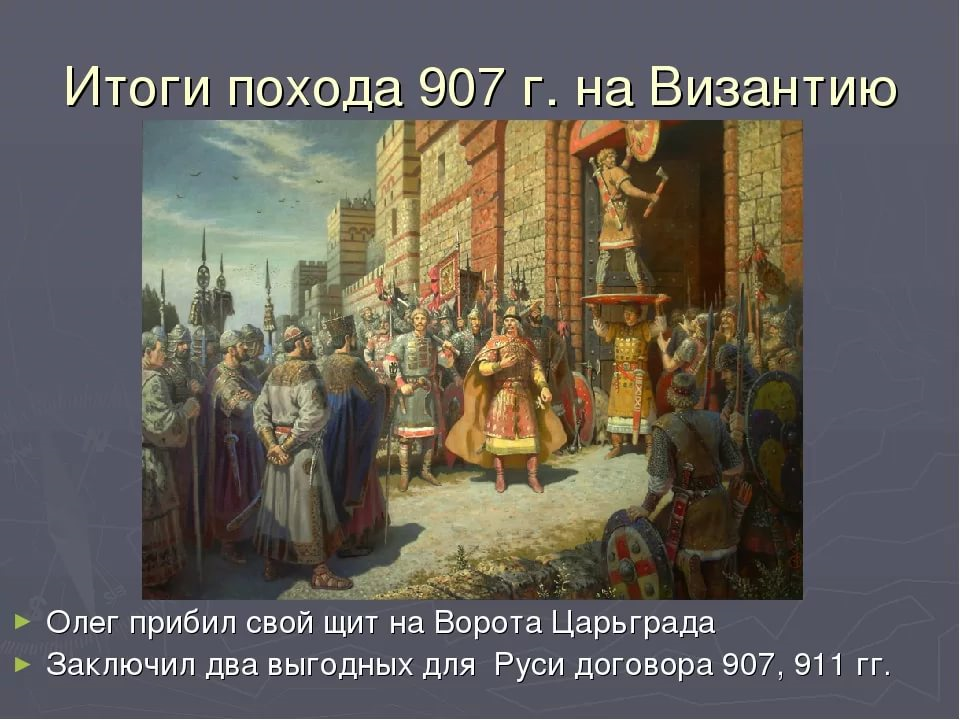 Киевский князь, основатель городов Ярославля и Юрьев
1) Владимир I Святославич
2) Ярослав Мудрый
3) Святополк Изяславич 
4) Владимир Мономах
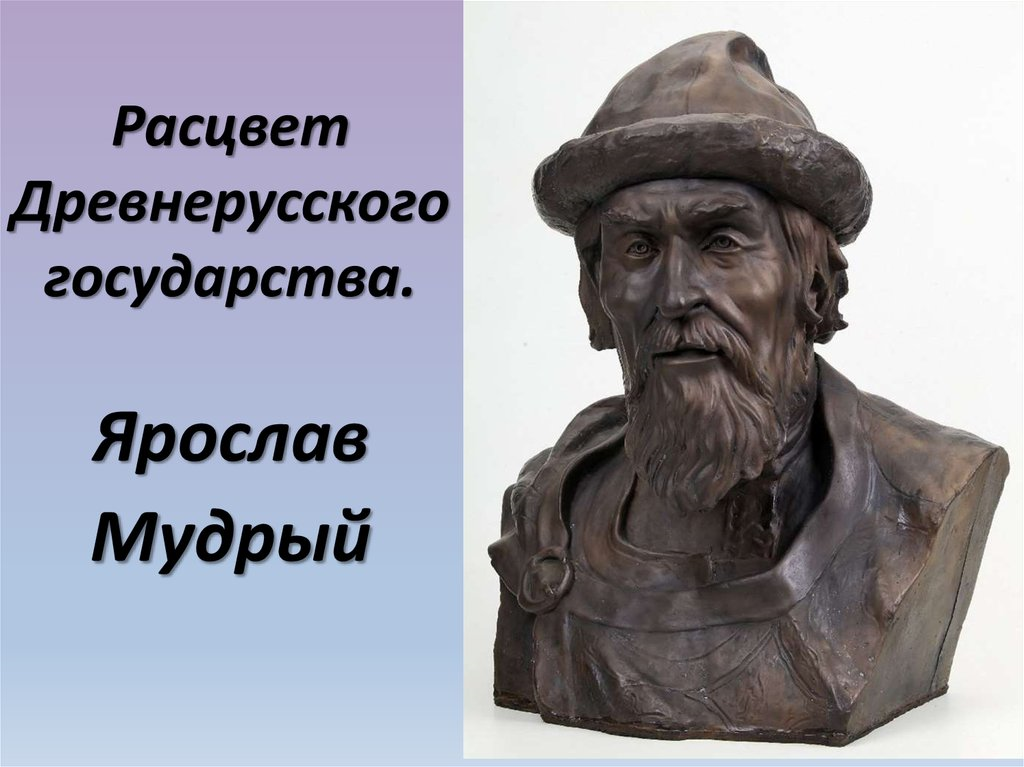 Киевский князь заложил в Киеве так называемую Десятинную церковь
1) Владимир I Святославич
2) Ярослав Мудрый
3) Святополк Изяславич 
4) Владимир Мономах
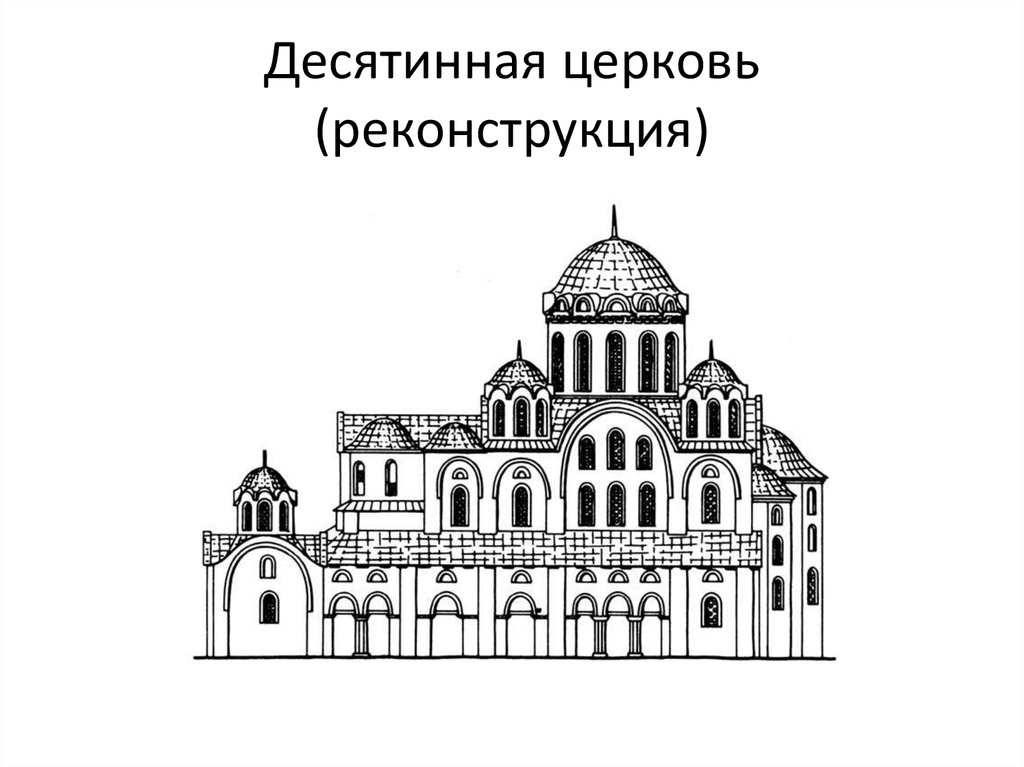 Киевский князь, автор «Поучения»
1) Святослав
2) Владимир I Святославич
3) Ярослав Мудрый
4) Владимир Мономах
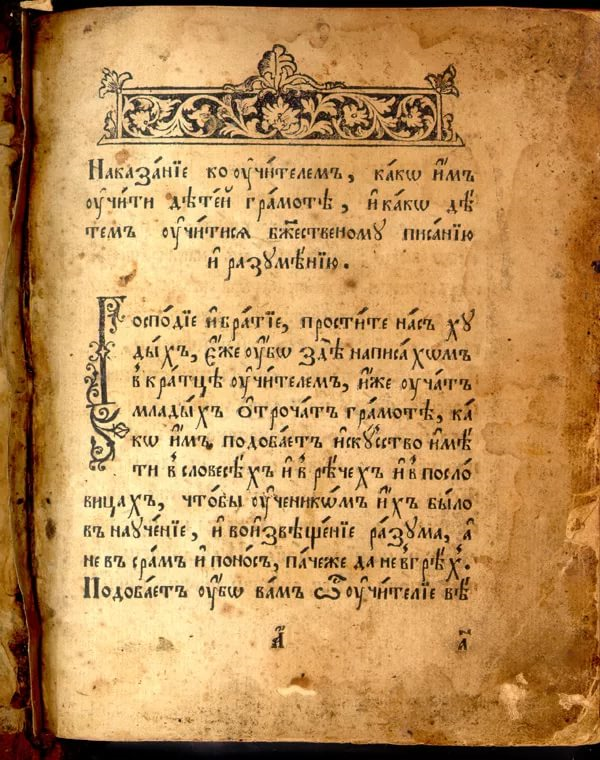 Русь в IX-первой половине XII в.
Расцвет Древнерусского государства
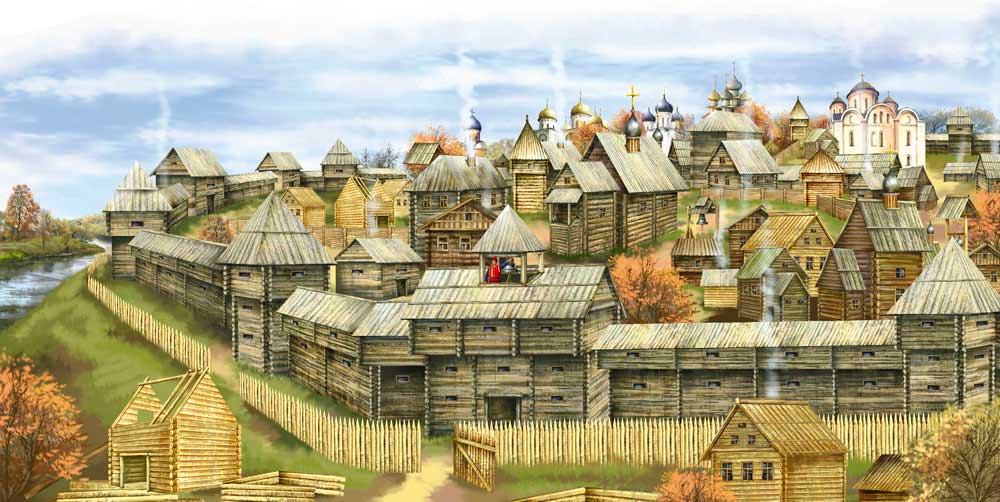 Оцените свою работу на уроке фразеологическим оборотом
НЕ ПОКЛАДАЯ РУК
В ПОТЕ ЛИЦА
РУКА ОБ РУКУ
НИ ШАТКО НИ ВАЛКО
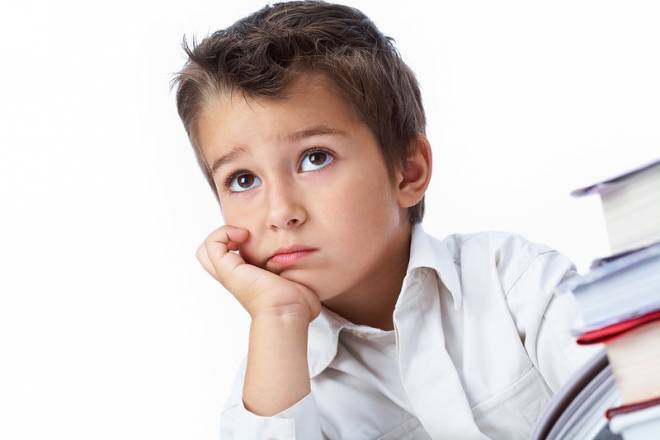 ЗАСУЧИВ РУКОВА
ЧЕРЕЗ ПЕНЬ КОЛОДУ
Что знаете полезного, того не забывайте, а чего не умеете тому учитесь.
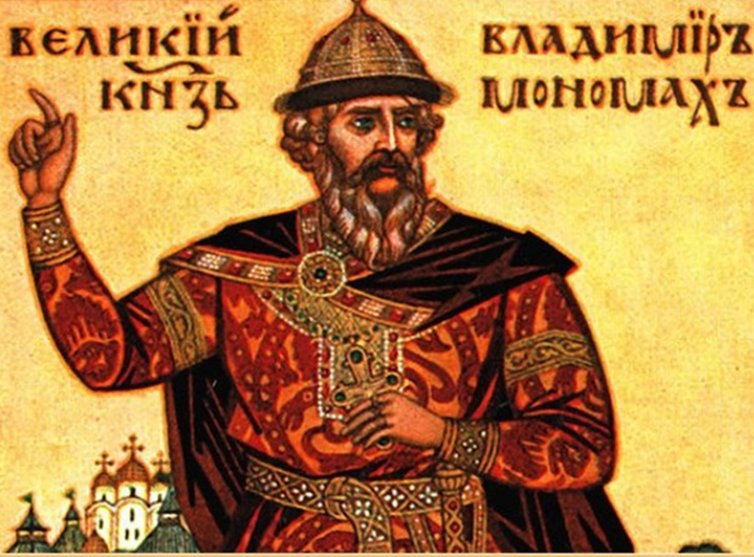 Владимир Мономах, 
великий князь киевский, 
государственный деятель IX в.